Poster Presentations
Dr  Amna Mohammed
 PhD level
Tip #1 Poster Presentations
Construct the poster to include the title, the author(s), affiliation(s), and a description of the research, highlighting the major elements that are covered in the abstract.
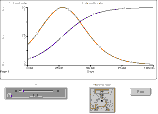 Introduction
Methods
OPEN "I", #1, PS
INPUT #1, LAT
SM=.45*(24.3 - .264*LAT)
SD=SM*(.0186*LAT - .12)
A=INTGRL(IA,GR)
GR=RGR*A
INCON IA=1.
PARAMETER RGR=0.1
Example of lines of BASIC language code.
Example of lines of CSMP language code.
Conclusions
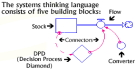 STELLA relational diagram showing variables and their relationships.
Using computer simulation software to enhance student learning
Kent D. Kobayashi
Tropical Plant & Soil Sciences Department, University of Hawaii at Manoa
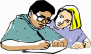 STELLA graph showing simulation output. "Slider" and "knob" icons control values of the variable and parameter. "Run" button runs the model.
How can the student-learning experience be enhanced using computer simulations?

This paper describes the use of several simulation programs to promote active, hands-on learning in a graduate course on crop modeling.
Results
Enhanced understanding of crop physiology and relationship 	between crop and environment.
Students had hands-on experience developing their own crop models.
Enabled exploring "what if" scenarios.
TPSS 601 Crop Modeling covers modeling crop growth and development. In the laboratory session, students discuss scientific papers.

Software to do crop simulations—CSMP, BASIC, and STELLA—were introduced into the lab session. Using these software, students developed their own crop models for homework and lab assignments, and a term project.
STELLA is being used this fall in my other TPSS courses—"Computer applications, high technology, and robotics in agriculture" and "Plant growth and development."
Use of computer simulation software in a crop modeling course enabled students to develop crop models, thereby enhancing active learning through hands-on experience.
Acknowledgements
Support from President’s Educational Improvement Fund Grant, University of Hawaii.
[Speaker Notes: A poster is like a snapshot of your research]
Tip #2
Minimize detail and try to use simple, jargon-free statements.
Tip #3
Remember that pictures, tables, and figures are amenable to poster display
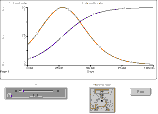 Introduction
Methods
OPEN "I", #1, PS
INPUT #1, LAT
SM=.45*(24.3 - .264*LAT)
SD=SM*(.0186*LAT - .12)
A=INTGRL(IA,GR)
GR=RGR*A
INCON IA=1.
PARAMETER RGR=0.1
Example of lines of CSMP language code.
Conclusions
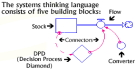 STELLA relational diagram showing variables and their relationships.
Using computer simulation software to enhance student learning
Kent D. Kobayashi
Tropical Plant & Soil Sciences Department, University of Hawaii at Manoa
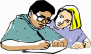 STELLA graph showing simulation output. "Slider" and "knob" icons control values of the variable and parameter. "Run" button runs the model.
How can the student-learning experience be enhanced using computer simulations?

This paper describes the use of several simulation programs to promote active, hands-on learning in a graduate course on crop modeling.
Results
Enhanced understanding of crop physiology and relationship 	between crop and environment.
Students had hands-on experience developing their own crop models.
Enabled exploring "what if" scenarios.
TPSS 601 Crop Modeling covers modeling crop growth and development. In the laboratory session, students discuss scientific papers.

Software to do crop simulations—CSMP, BASIC, and STELLA—were introduced into the lab session. Using these software, students developed their own crop models for homework and lab assignments, and a term project.
STELLA is being used this fall in my other TPSS courses—"Computer applications, high technology, and robotics in agriculture" and "Plant growth and development."
Example of lines of BASIC language code.
Use of computer simulation software in a crop modeling course enabled students to develop crop models, thereby enhancing active learning through hands-on experience.
Acknowledgements
Support from President’s Educational Improvement Fund Grant, University of Hawaii.
Tip #4
If you can, use color in your visuals.
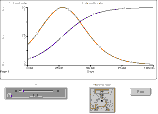 Introduction
Methods
OPEN "I", #1, PS
INPUT #1, LAT
SM=.45*(24.3 - .264*LAT)
SD=SM*(.0186*LAT - .12)
A=INTGRL(IA,GR)
GR=RGR*A
INCON IA=1.
PARAMETER RGR=0.1
Example of lines of CSMP language code.
Conclusions
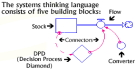 STELLA relational diagram showing variables and their relationships.
Using computer simulation software to enhance student learning
Kent D. Kobayashi
Tropical Plant & Soil Sciences Department, University of Hawaii at Manoa
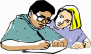 STELLA graph showing simulation output. "Slider" and "knob" icons control values of the variable and parameter. "Run" button runs the model.
How can the student-learning experience be enhanced using computer simulations?

This paper describes the use of several simulation programs to promote active, hands-on learning in a graduate course on crop modeling.
Results
Enhanced understanding of crop physiology and relationship 	between crop and environment.
Students had hands-on experience developing their own crop models.
Enabled exploring "what if" scenarios.
TPSS 601 Crop Modeling covers modeling crop growth and development. In the laboratory session, students discuss scientific papers.

Software to do crop simulations—CSMP, BASIC, and STELLA—were introduced into the lab session. Using these software, students developed their own crop models for homework and lab assignments, and a term project.
STELLA is being used this fall in my other TPSS courses—"Computer applications, high technology, and robotics in agriculture" and "Plant growth and development."
Example of lines of BASIC language code.
Use of computer simulation software in a crop modeling course enabled students to develop crop models, thereby enhancing active learning through hands-on experience.
Acknowledgements
Support from President’s Educational Improvement Fund Grant, University of Hawaii.
Tip #5
Make sure your fonts are consistent and are large enough to be read from a distance, i.e., do not simply pin up a set of typed pages--reserve these for your handout.
Tip #6
Consider using a flow chart or some other method of providing the viewer with a guide to inspecting your display.
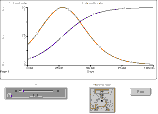 Introduction
Methods
OPEN "I", #1, PS
INPUT #1, LAT
SM=.45*(24.3 - .264*LAT)
SD=SM*(.0186*LAT - .12)
A=INTGRL(IA,GR)
GR=RGR*A
INCON IA=1.
PARAMETER RGR=0.1
Example of lines of CSMP language code.
Conclusions
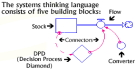 STELLA relational diagram showing variables and their relationships.
Using computer simulation software to enhance student learning
Kent D. Kobayashi
Tropical Plant & Soil Sciences Department, University of Hawaii at Manoa
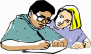 STELLA graph showing simulation output. "Slider" and "knob" icons control values of the variable and parameter. "Run" button runs the model.
How can the student-learning experience be enhanced using computer simulations?

This paper describes the use of several simulation programs to promote active, hands-on learning in a graduate course on crop modeling.
Results
Enhanced understanding of crop physiology and relationship 	between crop and environment.
Students had hands-on experience developing their own crop models.
Enabled exploring "what if" scenarios.
TPSS 601 Crop Modeling covers modeling crop growth and development. In the laboratory session, students discuss scientific papers.

Software to do crop simulations—CSMP, BASIC, and STELLA—were introduced into the lab session. Using these software, students developed their own crop models for homework and lab assignments, and a term project.
STELLA is being used this fall in my other TPSS courses—"Computer applications, high technology, and robotics in agriculture" and "Plant growth and development."
Example of lines of BASIC language code.
Use of computer simulation software in a crop modeling course enabled students to develop crop models, thereby enhancing active learning through hands-on experience.
Acknowledgements
Support from President’s Educational Improvement Fund Grant, University of Hawaii.
Tip #7
Don't overwhelm the viewer with excessive amounts of information; rather, construct a poster display that enhances conversation.
Final Word
“The purpose of using visual aids is to enhance your presentation, not upstage it.”
	Lenny Laskowski PowerPointers.com
[Speaker Notes: Rehearse your show several times before presenting it to a live audience. Know when you will move on and have some sense of the time required. Know how to use the computer. Don't be fumbling about trying to figure out how to move from slide to slide.
Avoid standing or sitting right behind your computer when you present. If necessary, have an assistant run the computer while you speak.
PowerPoint slideshows are intended to accompany and illustrate your own verbal presentation
Check equipment: Turn on all equipment and make sure it all works, especially the hand controller. Batteries good? 
Equipment: What equipment will be used? Computer? Overhead projector? What are its features? Who is responsible for getting it all to the site and set up? 
Software: What software (and its version number!) will run the presentation? Does it match what you used to create it? If not, does it matter? 
Media: How will you transport the presentation to the site? Will your presentation fit on the media you plan to use to transport it?  Can the computer that will run the presentation use that type of media?    (floppy disk, zip disk, USB drive, CD, DVD?) 
Handouts: Who is bringing? How to distribute and when and by whom?]